Noored ja Omavalitsuspäev
Maris Sild, Mari Puuram,  Kaja Liivak, Katrin Markii, Lili Tiri, Hannes Nagel, Marika Saar, Eingard Tops, Evely East, Anneli Pärlin
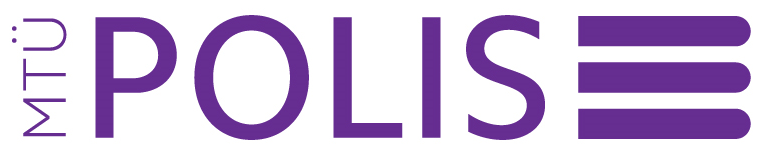 Valimisea langetamine
Alates 2017. aasta KOV valimistest
Tugevam varajane side kodukohaga
Surve noortega rohkem arvestada
Varajasem praktiline kogemus
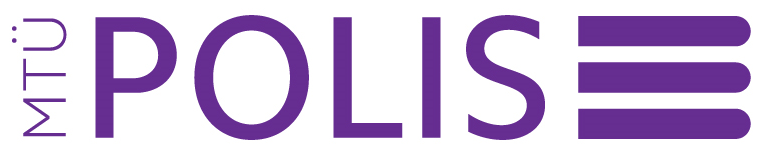 Noortevolikogud
Noortevolikogu kui panus noore tulevikku
Huvi noortevolikokku kuulumise osas ajas muutuv
Noorte kogemus ja omavalitsuse maine
Linna- ja vallajuhtide ning ametnike suhtumine ja oskused
Vastutus ja võimalus komisjonidesse kuulumise näol
Praktiline kokkupuude
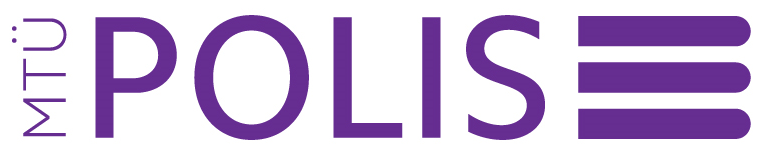 Suhtlemine ja suhtumine
Noorte kaasamine
Õiged meetodid ja noorte arendamine
Tagaside, mis ettepanekutest edasi sai
Hea kogemus viib edasi
Otsused arusaadavaks ja noortele lähedale
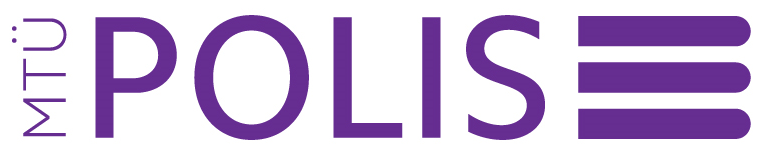 Kaasav eelarve kui võimalus
Arusaadav ja konkreetne
Oluline asi, mis tegutsema paneb
Lihtsus ja võimalus midagi ellu viia
Erinevate noorte omaalgatuste toetamine
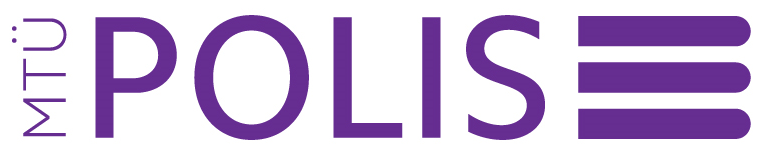 Noortele atraktiivne omavalitsus
Varajane kokkupuude loob maine tulevikuks
Omavalitsuse juhtimis- ja organisatsioonikultuur
Omavalitsus kui atraktiivne tööandja
Omavalitsuspäeva tähistamine, mis tõstaks ka noorte teadmisi selle tähendusest ja olulisusest.
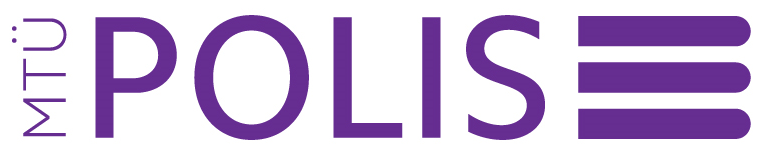 Aitäh kuulamast!
maris.sild@eesti.ee
5693 8678
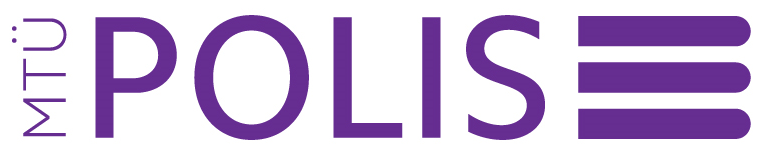